Tipos de Datos y Operaciones Básicas
Índice
Conceptos básicos
Clasificación
Simples (estándar y definidos por el usuario)
Compuestos o estructurados
Constantes y variables
Operadores y precedencia
Expresiones
Asignación, lectura y escritura
Operaciones con cadenas
Operaciones con conjuntos
Conceptos Básicos (2)
Un programa se compone de dos elementos esenciales:
instrucciones que realizan operaciones específicas (sumar, restar, calcular promedios, listar valores, etc.)
datos que representan objetos o eventos del mundo real (precios, estado civil, velocidades, fechas, superficies, medidas, nombre de una persona, etc.)
Datos:
Un tipo de dato hace referencia a un conjunto de valores.

Un tipo de dato abstracto (TDA) comprende tanto el conjunto de valores como las operaciones que pueden aplicárseles

Una estructura de datos se refiere a la implementación física de un tipo de dato abstracto.
Clasificación
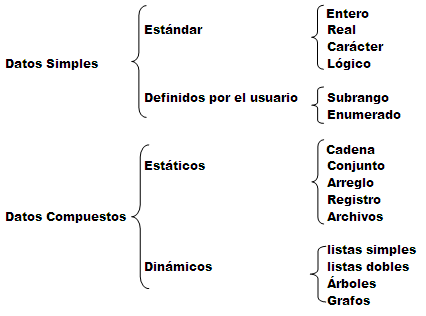 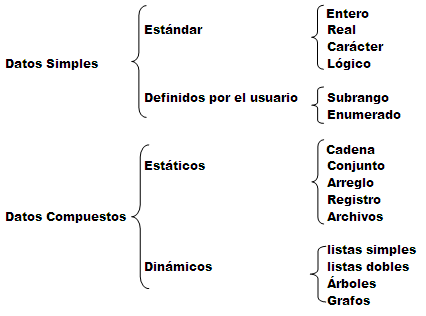 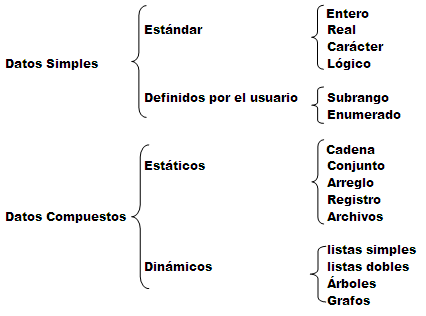 Tipos Estándar
Edad de una persona
Stock de un producto
Días de cuarentena
Numéricos
Enteros:  subconjunto de los números enteros, se trata de números sin parte decimal, que pueden ser positivos o negativos. Por ejemplo: -123,  0, 48, etc.
Reales: subconjunto de los números reales,  se trata de números con parte entera y parte decimal, que pueden ser positivos o negativos. Por ejemplo: -234.33, 0.0, 78.21, etc.
Sueldo de un empleado
Duración de un video
Promedio de un alumno
OPERACIONES
suma (+), resta (-), producto (*), cociente (/), potencia (^)
Caracteres
El tipo carácter representa una letra (‘a’, ‘A’), un dígito (‘0’, ’9’) o símbolo especial (‘@’, ‘&’, ‘#’).

Lógicos
El tipo lógico o booleano puede tomar sólo 2 valores: Verdadero (V) o Falso (F). Se utiliza para representar la ocurrencia o no de un suceso o condición. Se considera que Falso es menor Verdadero.
¿Qué es un tipo de dato ORDINAL?
Se trata de los tipos de datos en los que
Por cada valor se conoce el inmediato anterior (predecesor) y el inmediato siguiente (sucesor)
Existe un primer elemento del conjunto de valores (no tiene predecesor)
Existe un último elemento del conjunto de valores (no tiene sucesor)
Ejemplo
Caracteres: T
Enteros: 23
Lógicos: VERDADERO
Definidos por el programador
Subrango: el intervalo o subrango define un tipo de datos ordinal, especificando dos constantes que actúan como límite inferior o superior del conjunto de datos.
PROGRAMA intervalo_letras
TIPOS
	minusculas=’a’..’z’
VARIABLES
	letras:minusculas
Enumerado: un tipo enumerado se compone de un conjunto de valores referenciados por identificadores (valores definidos por el programador). Se trata de un tipo ordinal.
PROGRAMA frutos
TIPOS
	frutas=(ciruela, cereza, fresa, naranja)
VARIABLES
	postre:frutas
Características del tipo enumerado
Es un tipo ordinal (ordenados por la disposición de los valores en la definición).
El número de orden de los elementos inicia en 0.
Los datos de tipo enumerado sólo pueden tomar valores de estos tipos.
No pueden usarse con operaciones LEER o ESCRIBIR, sólo con operadores de relación y de asignación.
Un mismo valor no puede aparecer en las definiciones de 2 tipos enumerados diferentes.
Tipos Compuestos
Cadena de caracteres: es un conjunto de caracteres (incluido el espacio en blanco) reconocidos por la computadora.
Representación: “hola mundo”.
Longitud: número de caracteres de la cadena. La cadena vacía o nula tiene longitud 0. Ejemplo:  “hola mundo”  longitud=10
Subcadena: conjunto de caracteres extraído de una cadena de mayor. Ejemplo: “la mun”
Conjunto: es una colección homogénea de datos simples. Esta colección no puede contener elementos repetidos y el orden no interesa. Se trata de un tipo ordinal.
PROGRAMA conjunto_letras
TIPOS
	alfabeto=conjunto de caracter
VARIABLES
	letras, simbolos:alfabeto
Constantes y Variables
Constantes: son aquellos objetos de datos cuyo valor se mantiene invariable durante la ejecución de un programa.
Ejemplo: pi=3,1416
Variables: son aquellos objetos de datos cuyo valor se modifica durante la ejecución de un programa a través de las operaciones que éste realiza. Ejemplo: Si defino x que se igual a 3 es decir:
X=3; y luego realizo la operación x=x+5; entonces x=8

Tanto las variables como las constantes tienen un tipo de dato asociado.
Operadores
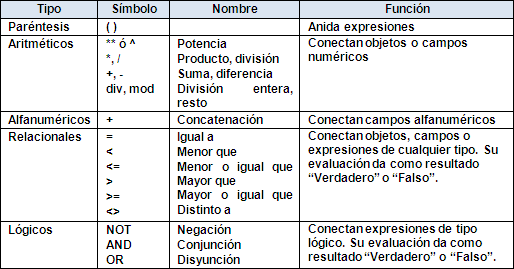 Operadores Lógicos
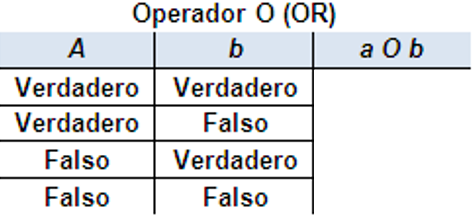 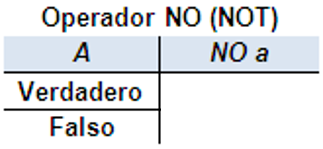 Verdadero
Verdadero
Verdadero
Falso
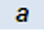 Falso
Verdadero
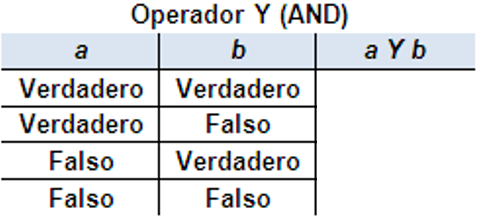 Verdadero
Falso
Falso
Falso
Precedencia de Operadores
Determinan el orden en el que se resuelven las operaciones?
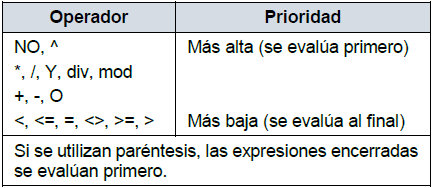 Expresiones (1)
Son combinaciones de constantes, variables, símbolos de operación y nombres de funciones especiales.
De acuerdo a los datos y operadores que contengan las expresiones, éstas pueden ser aritméticas, alfanuméricas y lógicas.
Por ejemplo:
28 >= valor	Expresión lógica
3*6-12	Expresión aritmética
“Hola”+”mundo” 	Expresión alfanumérica
Expresiones (2)
Reglas para escribir/resolver expresiones
Las operaciones entre paréntesis se resuelven primero, iniciando con los paréntesis más internos.
Las operaciones se resuelven de acuerdo a la tabla de prioridades.
Expresiones con operadores de igual prioridad,  al mismo nivel, se resuelven de izquierda a derecha.
Expresión Original
Expresión Algorítmica
(-b + (b ^ 2 – 4 * a * c) ^ (1 / 2))/(2 * a)
3  *  6  /  (  4  +  5  )  +  2  *  9  ^  (  1  /  2  )
0,5
9
18
3
6
2
8
Asignación
La operación de asignación es el modo de darle valores a una variable.
El símbolo u operador  se utiliza para representarla.
El formato general de la operación es:
nombre_variable  expresión
Es una operación destructiva.
Entrada/Salida
La entrada y salida de información del proceso realizado por una computadora puede llevarse a cabo mediante las operaciones:
Lectura
LEER lista_variables
Escritura
ESCRIBIR lista_expresiones
Funciones Internas
Los lenguajes de programación incluyen funciones especiales que facilitan el trabajo del programador.
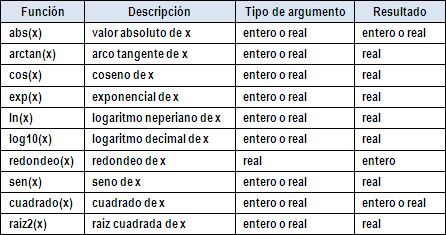 Operaciones con Cadenas
Cálculo de Longitud
Función longitud(cadena_de_caracteres)

Comparación
Igualdad (=)
Desigualdad (<, <=, >, >=, <>)
longitud(“tipos de datos”)
La cadena tiene 14 caracteres
“tema”=“tema” ?
“poema”=“Poema” ?
“Dato”>=“dato” ?
“Un” + “Mundo” + “ perfecto”
“UnMundo perfecto”
Concatenación
Operador “+”

Subcadena
Función subcadena(cadena, pos_inicial, pos_final)
subcadena(“cocodrilo”,1,4)
“coco”
Operaciones con Conjuntos
Asignación (): Guarda elementos en un conjunto.
A {2, 4, 1, 9}
Inicialización ({ }): Crea un conjunto vacío.
A { }
Unión (+): Combina los elementos de 2 conjuntos (sin repeticiones).
A={2, 4, 1, 9}, B={5, 1, 7, 3}
A+B={2, 4, 1, 9, 5, 7, 3}
Intersección (*): son los elementos comunes a 2 conjuntos
A={2, 4, 1, 3}, B={5, 1, 7, 3}
A*B={1, 3}
Diferencia (-): son los elementos del primer conjunto que no pertenecen al segundo.
A={2, 4, 1, 3}, B={5, 1, 7, 3}
A-B={2, 4}
Pertenencia
Función pertenece(conjunto, elemento): indica si un elemento se encuentra o no en un conjunto.
pertenece(A,3)